LECTURE 27: Function Pointers and Macros
Topics:
Macros
A Sort ExampleFunction Pointers
Function Calls Revisited
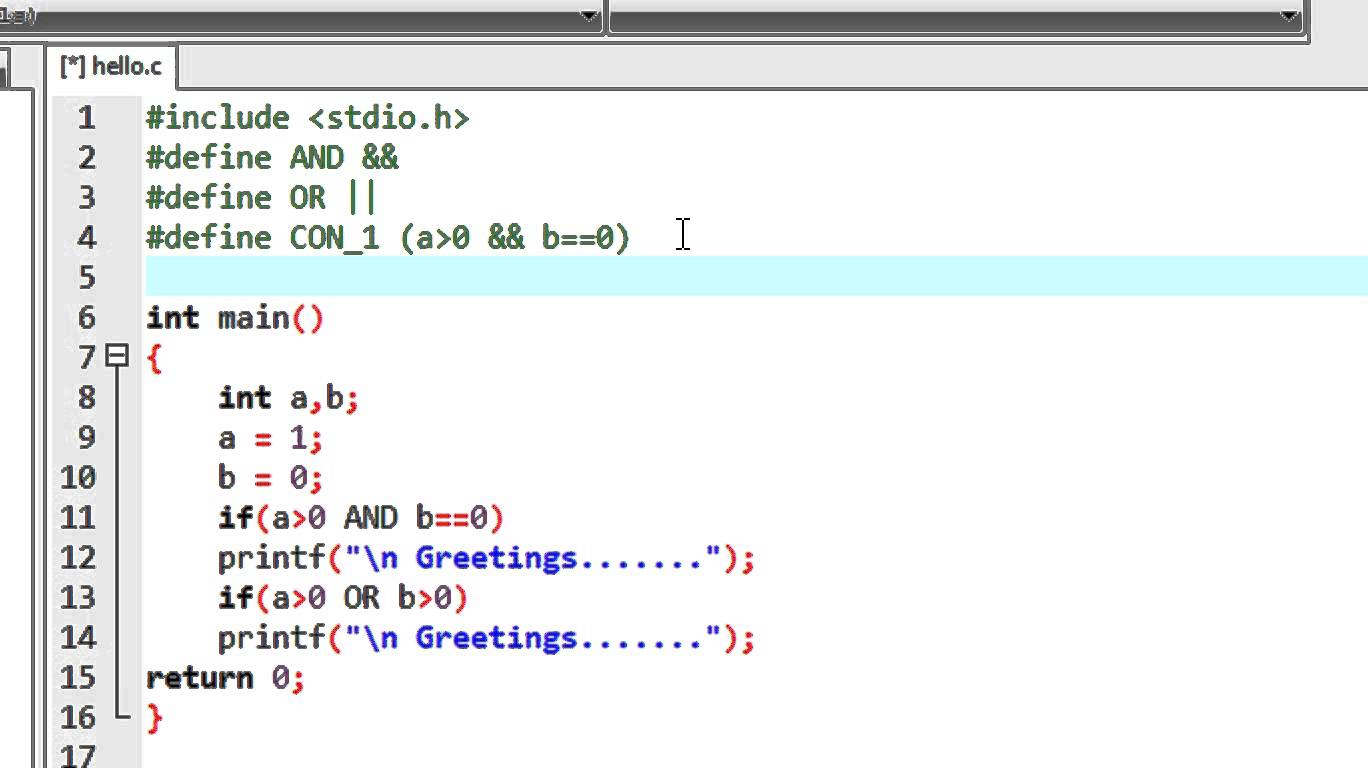 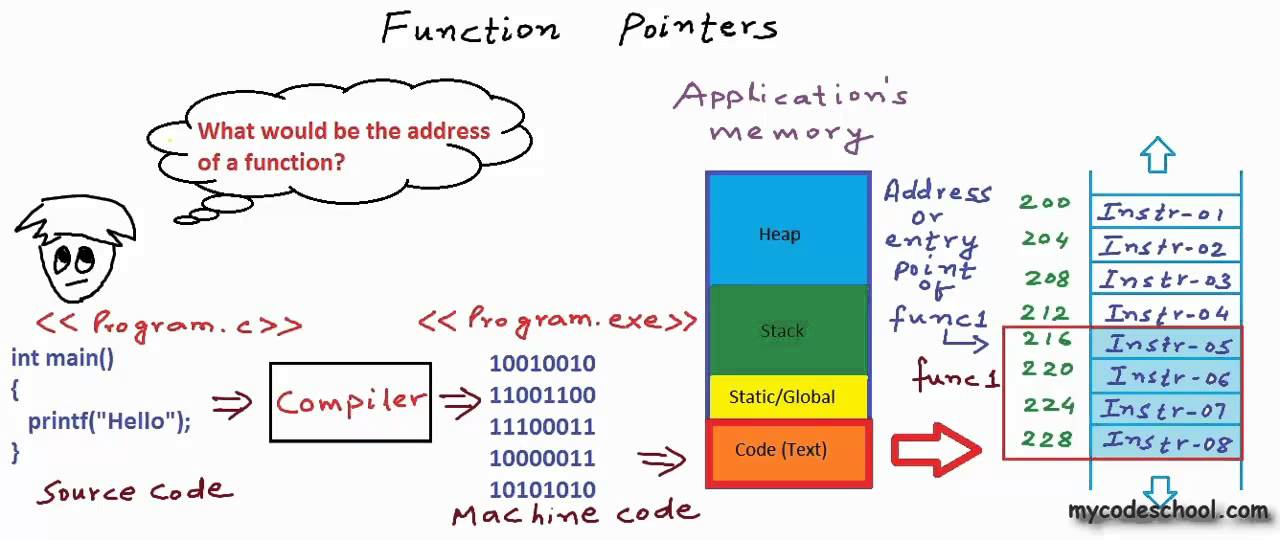 Resources:
GoG: Function Pointers
CX: The GNU C Programming Tutorial